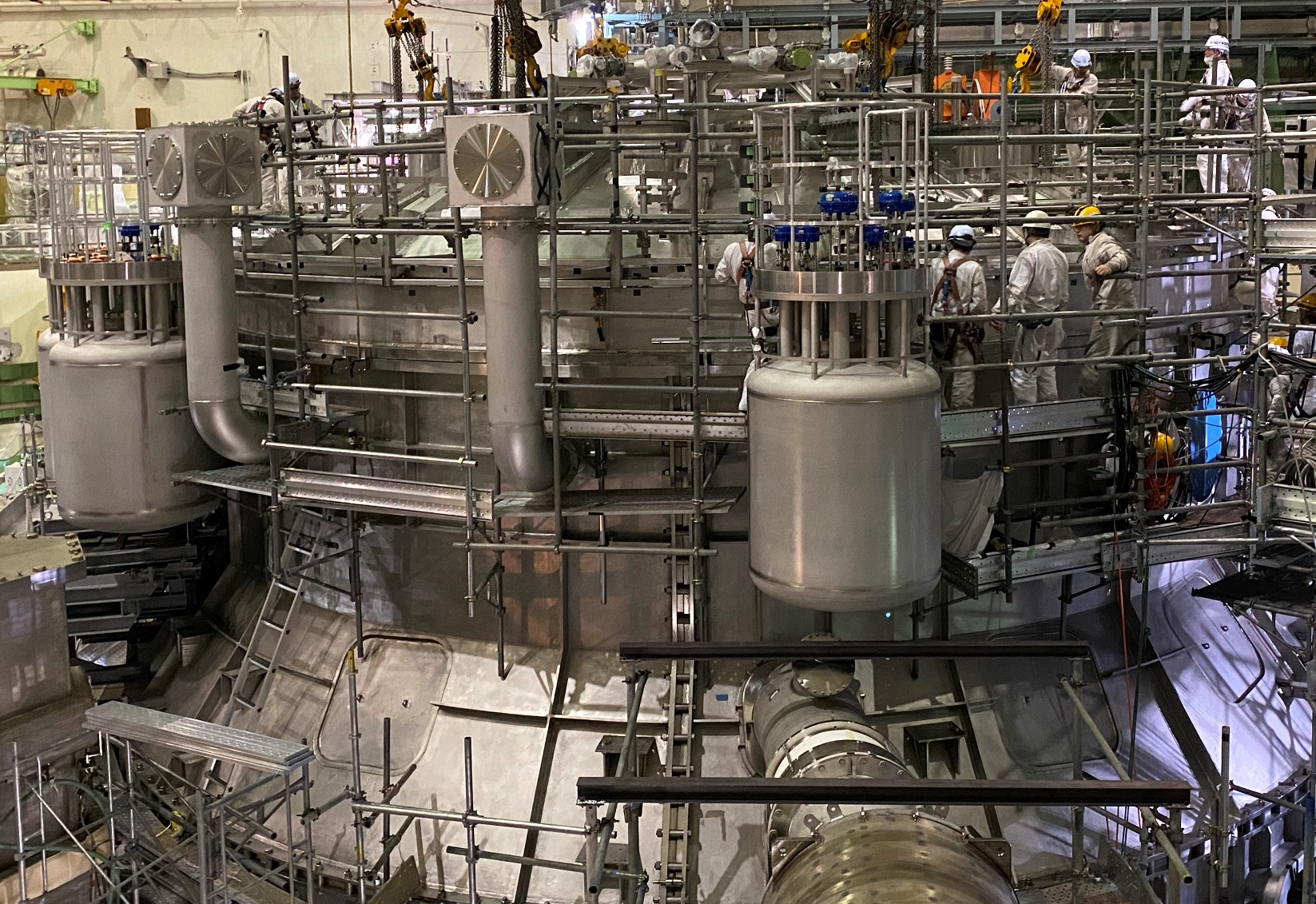 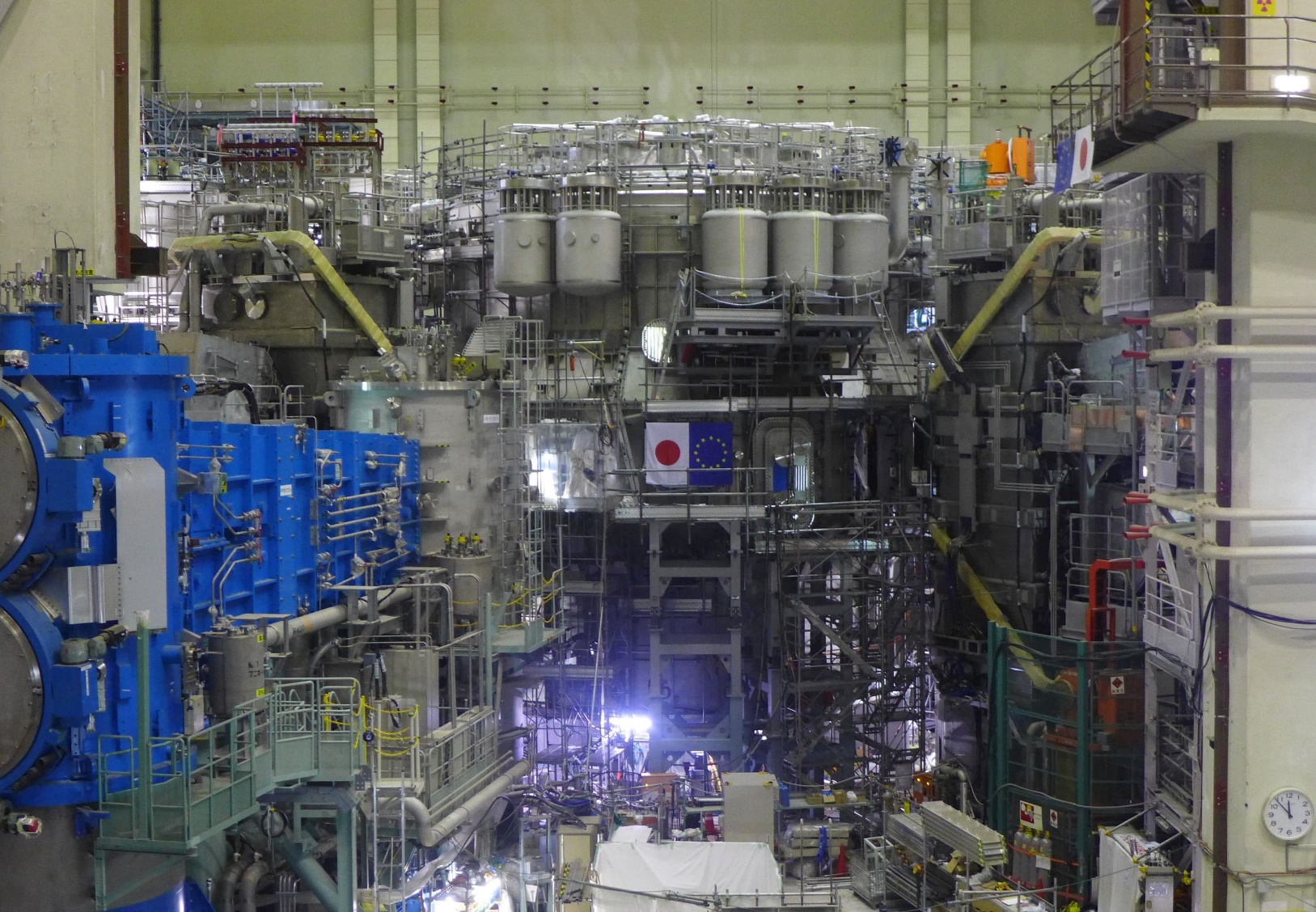 F4E enhancement plans


Sam Davis    	     	 WPSA Project Planning Meeting           	        31 March 2020
Phase II formally released
Joint Declaration by the Government of Japan and EURATOM on 02 Mach has formally released BA phase II
No fixed end point; resources released annually
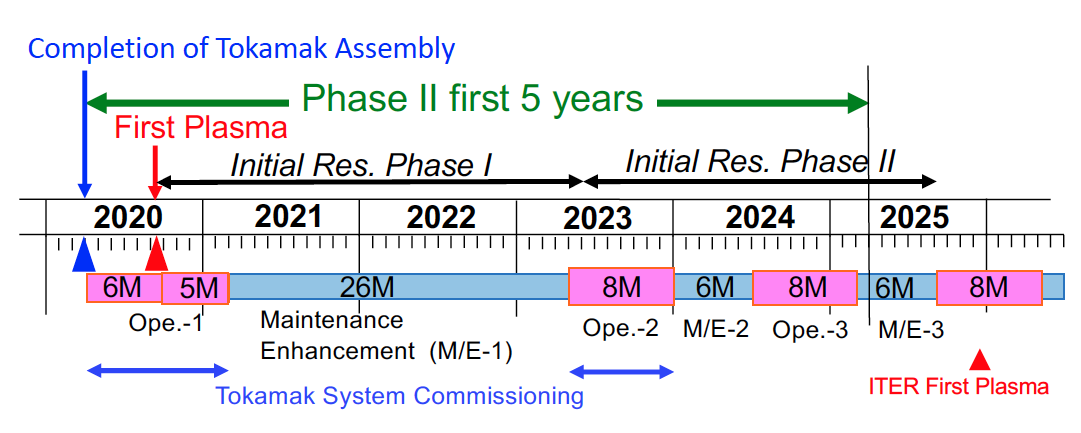 JT-60SA project plan has changed quite a lot in the last year, primarily due to budget constraints
Aim is to maximise achievement of research goals with the available money
2
EU enhancements in current project plan
3
Other news
4
Challenges for EUROfusion enhancements
Part time work and conflicting priorities
Lack of project management culture and engineering capacity
EUROfusion rules not clearly understood by all project leaders – most often regarding reimbursement but also regarding accessing resources
Underestimation of resources required and lead times for activities

Delay to the Joint Declaration by the government of Japan and EURATOM on BA phase II (achieved 02 March 2020)
Simultaneous changes to framework conditions (e.g. MoU, JA-EU-IO Trilateral Agreement)

“Enhancing” a machine under assembly
Japanese High Pressure Gas Law

			Critical to deliver hardware on time!
5
Divertor
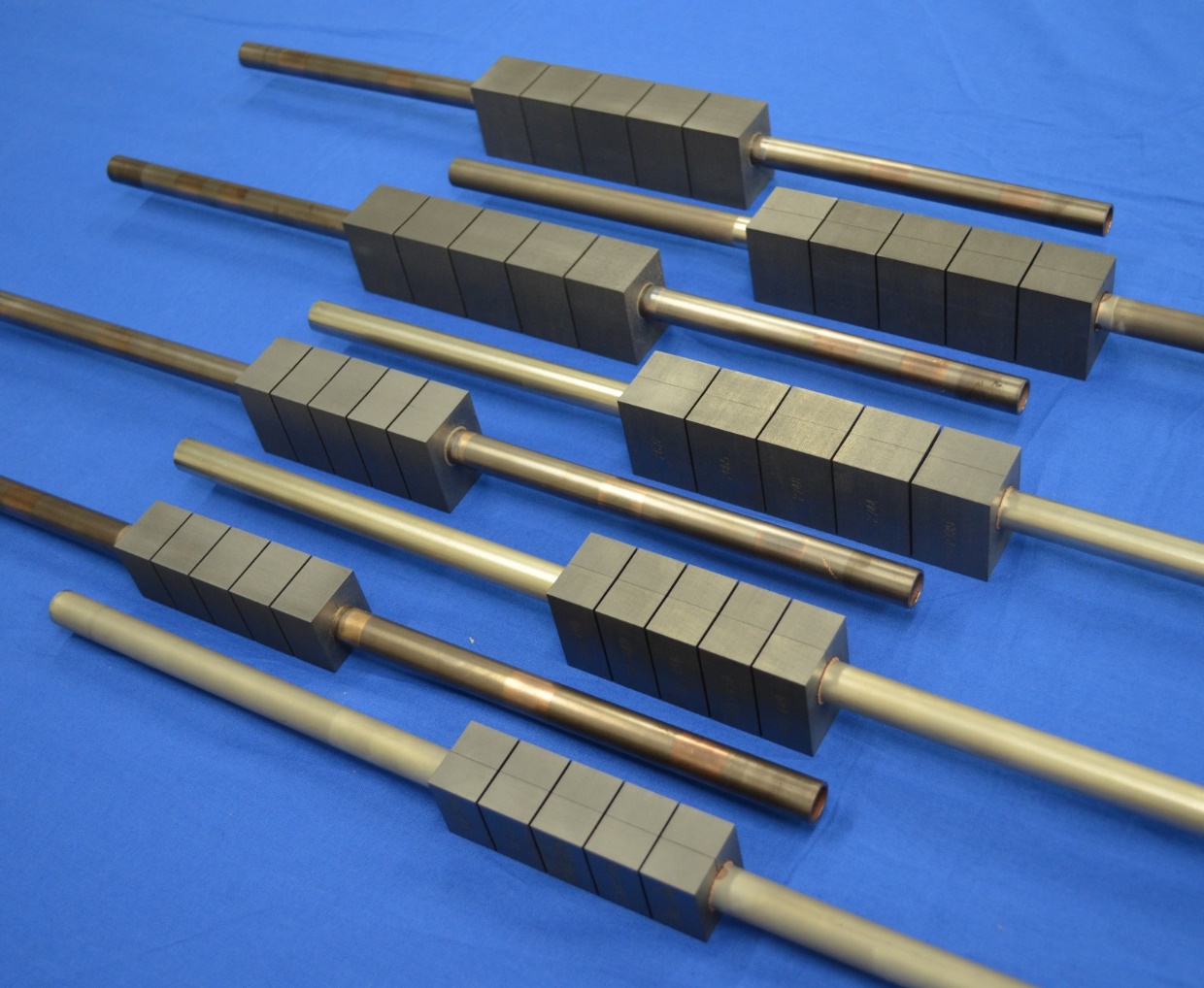 Lower divertor operating in 2023 will have graphite tiles and intershot cooling, limiting duration of high power pulses
Tungsten plasma facing components are planned after 2030
CFC monoblock in between is risky, very expensive and considered bad value
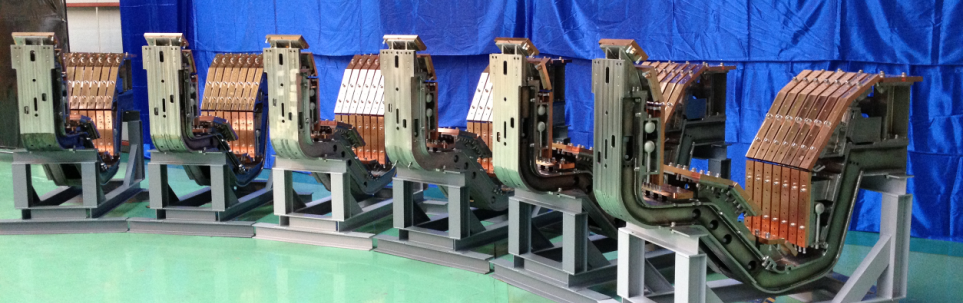 6
New actively cooled divertor concept
Hence F4E intends to develop and build a new non-monoblock concept which allows the plasma facing material to be changed
preserving the original scientific requirements
introducing aspects of maintenance relevant for DEMO and power plant scenarios. 

Requirements:
Remain within available budget
Withstand steady state operation at 10MW/m2
Withstand a limited number of short pulses at 15MW/m2
Ease of maintenance by avoiding in-vessel cutting and welding of pipes
Ease of PFC material upgrade by removable target assemblies

As a new concept, rapid proof of principle testing will be essential

Further details of some of the concepts being considered may be discussed during TCM 35
(illustration shows one possibility only)
7